Цели и задачи Комиссии РСПП по агропромышленному комплексу
Комиссия РСПП по агропромышленному комплексу начинает работу в обновленном составе
Основная цель Комиссии – содействие достижению российским АПК мирового уровня развития, путем выработки предложений и рекомендаций законодательной и исполнительной власти по следующим вопросам:
развитие агропромышленного комплекса
совершенствование агропродовольственной политики
повышение конкурентоспособности отечественной аграрной продукции
2
Социально- политическая сфера
Экономическая сфера
Значимость сельского хозяйства для России
Сельское хозяйство – потребитель продукции многих других отраслей промышленности
Экспортный потенциал
Налоги
Занятость
Демография
Экология и ресурсосбережение
Сохранение культурно-исторических ценностей
Продовольственная безопасность
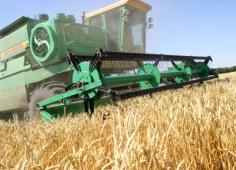 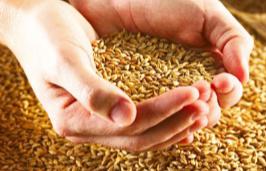 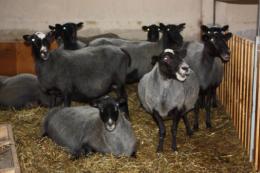 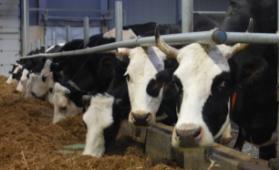 3
Конкурентные преимущества российского АПК
Большие площади сельскохозяйственных земель
Большое количество водных ресурсов
Наличие возможности производства экологически чистых продуктов
Минимальное использование ГМО
«Химическая чистота земель» (ввиду многолетнего неприменения удобрений и средств защиты)
Эффект дна
4
Конкурентные недостатки российского АПК
Отсутствие последовательной системы государственной поддержки аграрного производства и недостаточное бюджетное финансирование АПК
Низкая эффективность государственной поддержки (отсутствие скрытой поддержки)
Труднодоступность кредитных ресурсов и долговая  нагрузка
Высокая зависимость от природно-климатических условий
Недостаточность контроля со стороны государства
Монополизм предприятий перерабатывающей промышленности и торговли
Отсутствие логистических цепочек от поля до прилавка
Слабое развитие производственной и сопутствующей инфраструктуры АПК
Недостаток научно-исследовательских разработок в сельском хозяйстве
Фальсификат
Высокая доля импорта
5
Пути достижения конкурентоспособности
Повышение объемов скрытой поддержки сельского хозяйства до уровня основных конкурентов (США и ЕС)
Совершенствование правовой среды существования сельского хозяйства
Усиление контроля со стороны государства
Обеспечение агропромышленного комплекса квалифицированными кадрами
Поддержка и развитие сельскохозяйственной науки
Популяризация и улучшение имиджа отрасли
6
Содержание работы  Комиссии
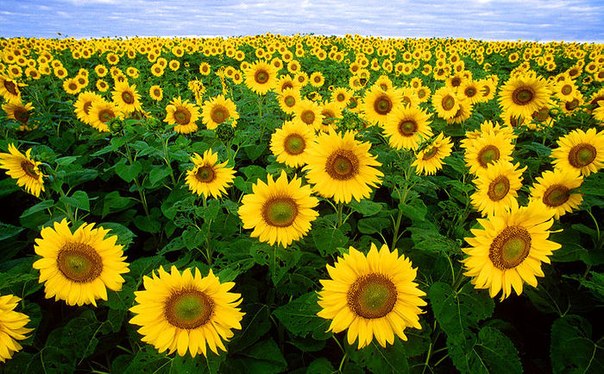 Комиссия РСПП по АПК намерена рассматривать агропромышленный комплекс России не как совокупность отраслей, а как единую корпорацию, которой необходимо выжить в жесткой конкурентной среде.
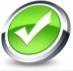 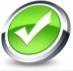 Деятельность Комиссии по лоббированию отраслевых интересов необходимо направить на развитие агропромышленного комплекса в целом.
В рамках комиссии необходима дискуссия для выявления сильных и слабых сторон отрасли, консолидация усилий.
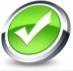 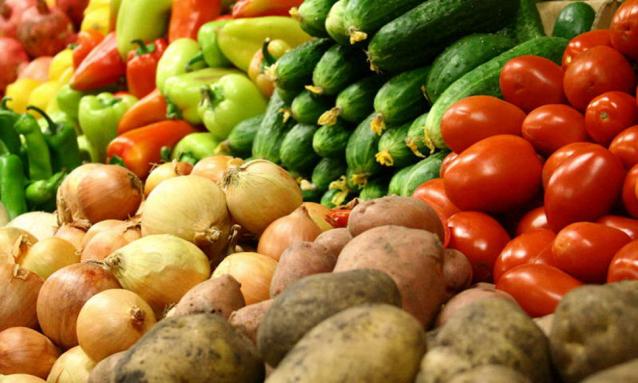 Работа комиссии должна быть направлена на все государственные институты, от которых зависит агропромышленный комплекс нашей страны.
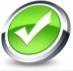 7
Алгоритм работы
8
Задачи Комиссии в настоящий момент:
Содействие обеспечению своевременного финансирования сельхозпроизводителей из средств федерального бюджета
Инициирование информационно-рекламной программы, направленной на стимулирование спроса на продукцию российского АПК
Приведение наименования Комиссии в соответствие с основными направлениями деятельности
Мониторинг исполнения программ поддержки АПК и оперативная выработка рекомендаций
9